Capturing Your Audience with Kinect
Featuring: Speech Bubbles for Kinect v2
By Shahed Chowdhuri
Sr. Technical Evangelist
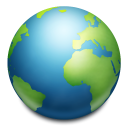 WakeUpAndCode.com
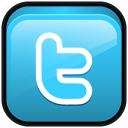 @shahedC
[Speaker Notes: Title Page: Capturing Your Audience with KinectFeaturing: Speech Bubbles for Kinect v2


By Shahed Chowdhuri
Sr. Technical Evangelist

Blog: WakeUpAndCode.com
Twitter: @shahedC]
Agenda
[Speaker Notes: Agenda
Introduction
> Theory
> Code
> Demo
Next Steps]
Tools & Technologies
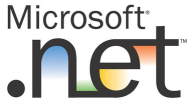 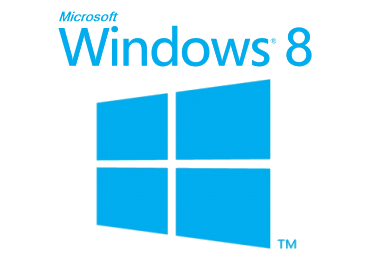 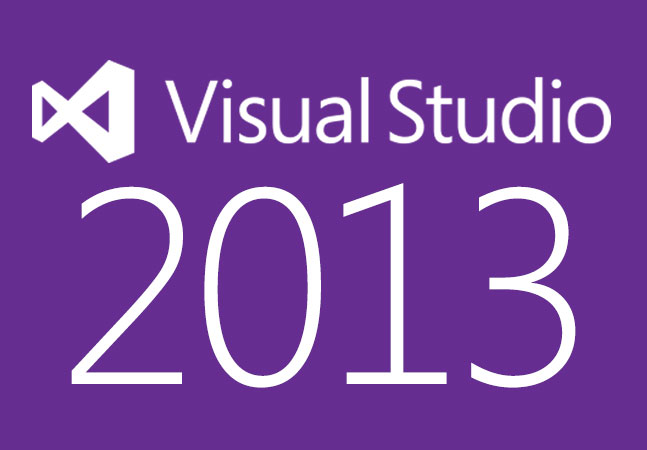 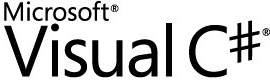 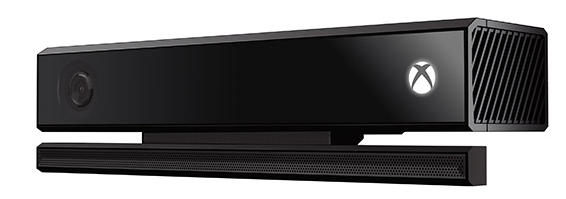 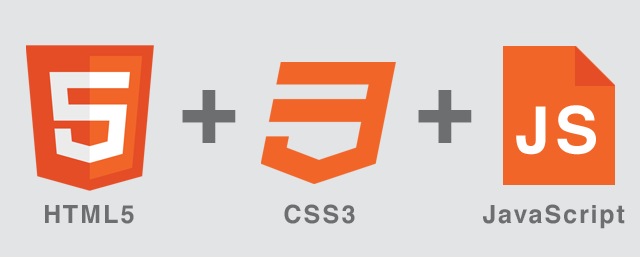 [Speaker Notes: Tools & Technologies
Visual Studio 2013
Windows 8
Microsoft .NET and Visual C#
Kinect v2
JavaScript]
Introduction
[Speaker Notes: Introduction]
Capturing Your Audience…
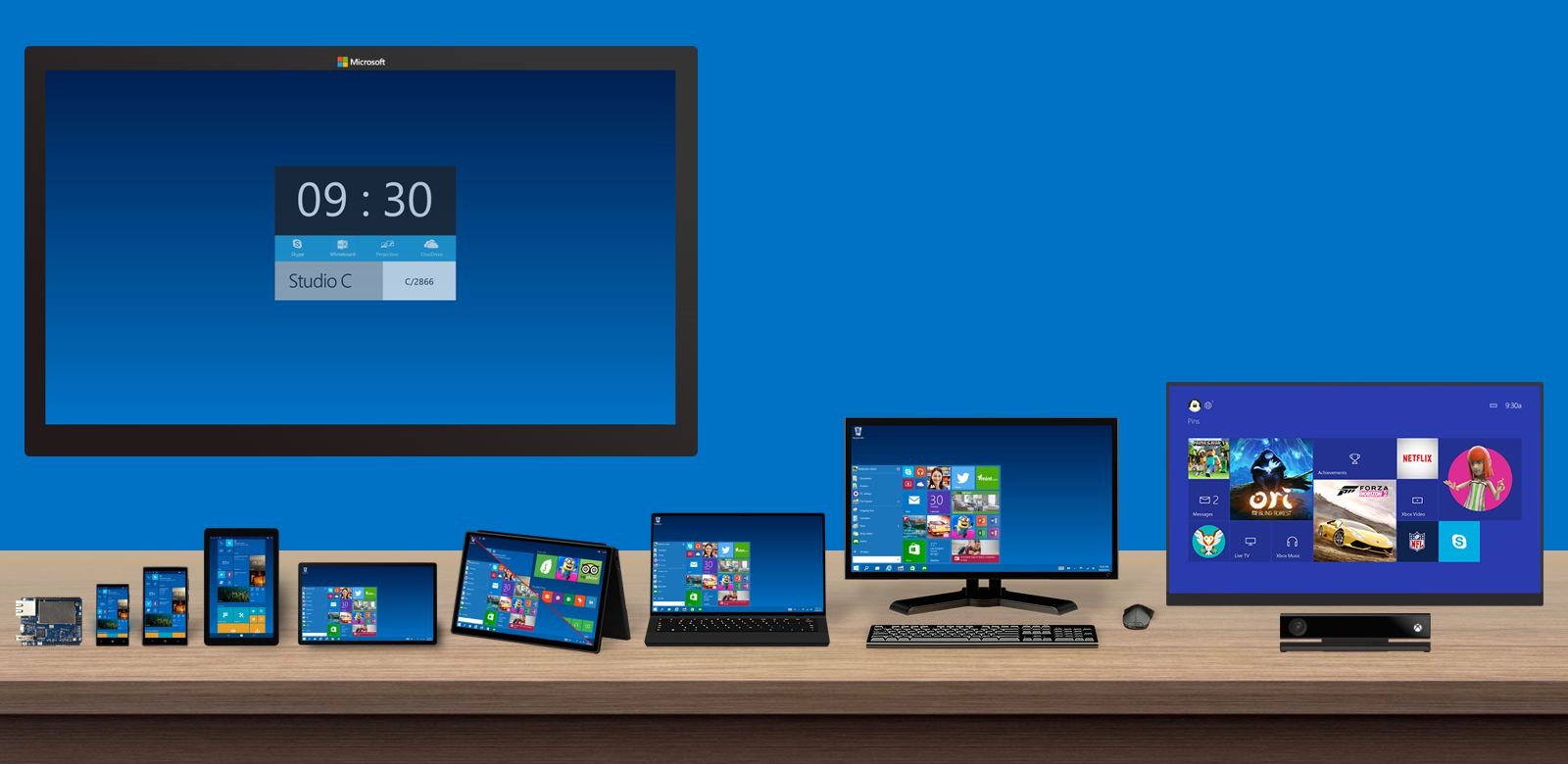 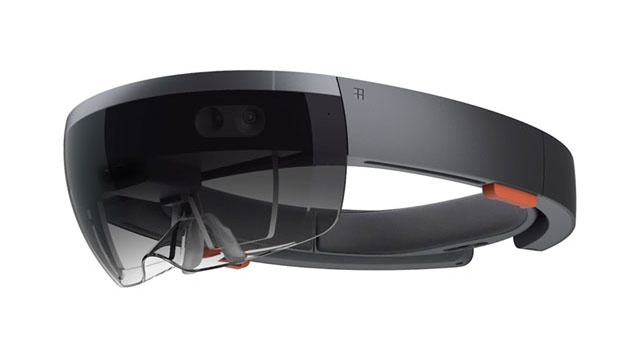 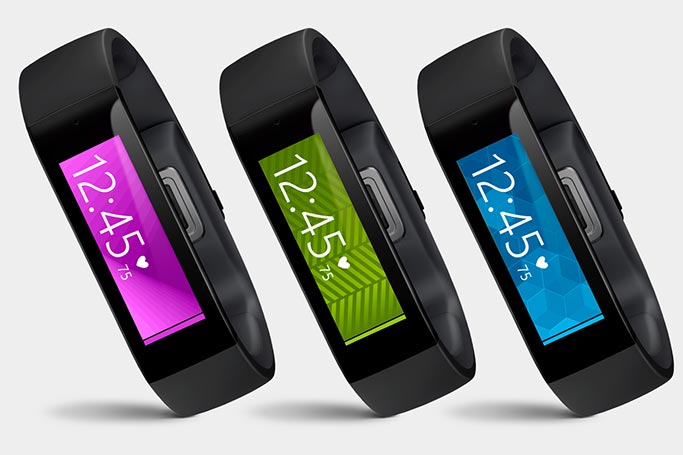 Capturing Your Audience… with Kinect!
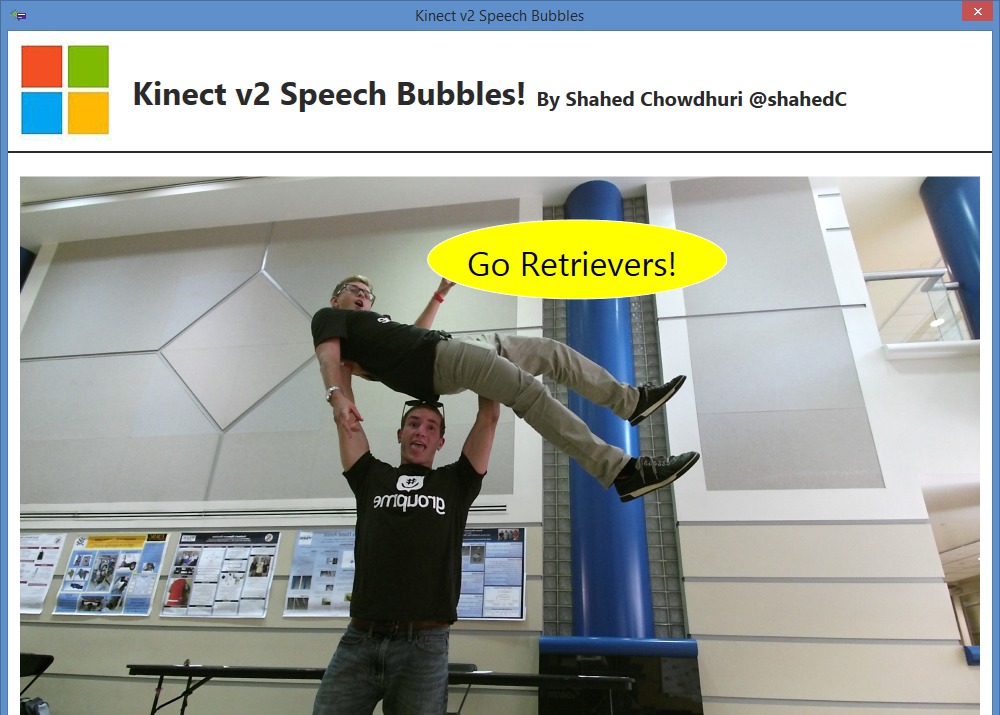 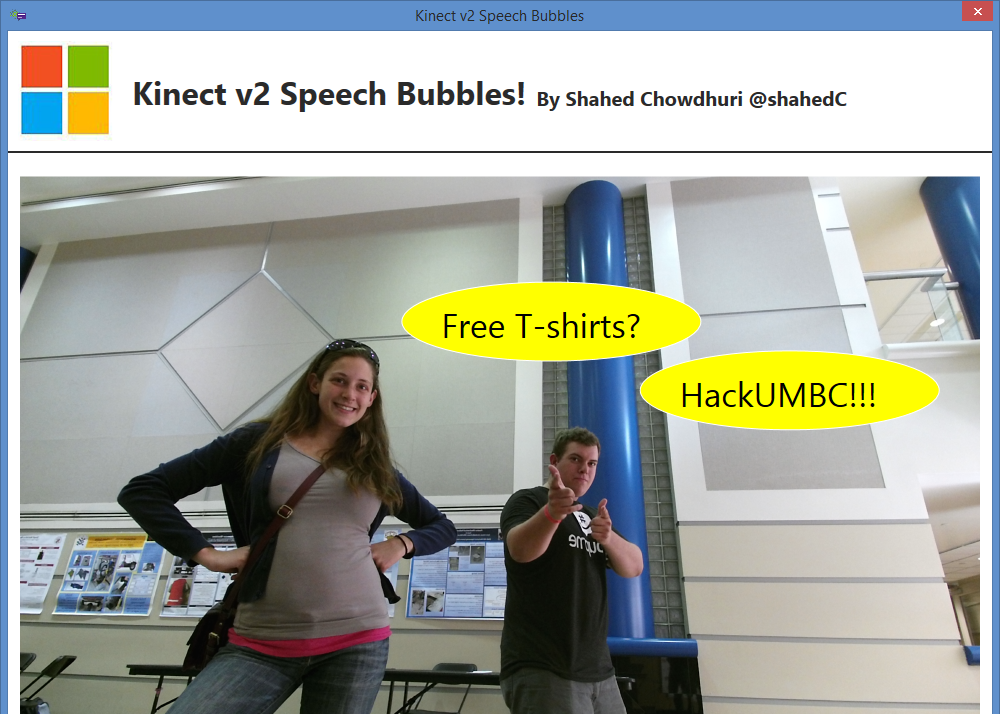 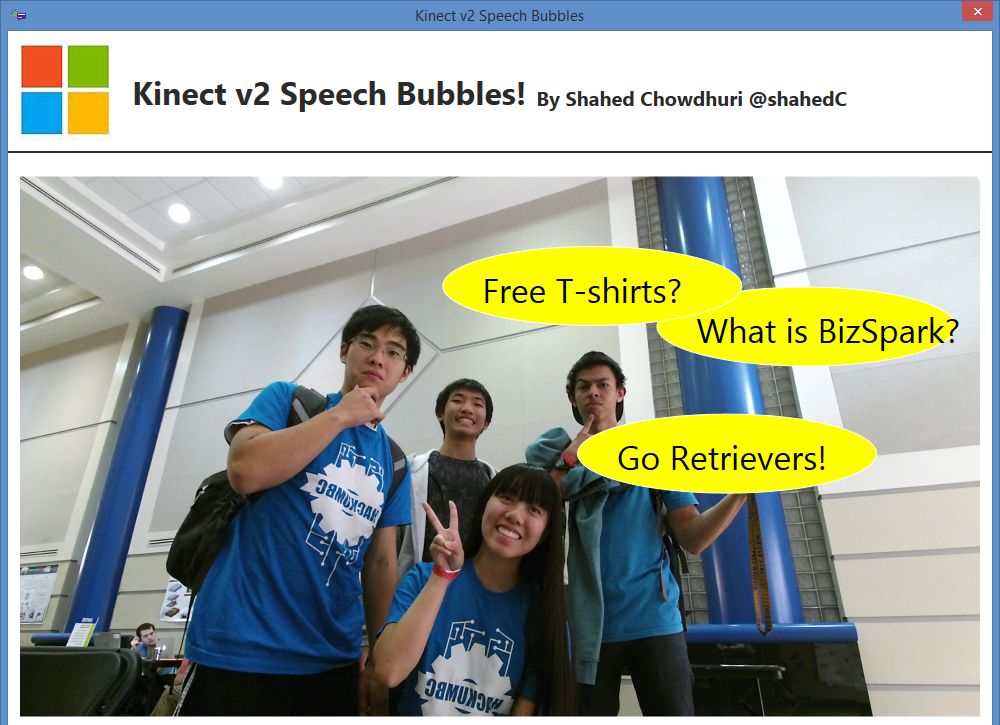 Source: http://WakeUpAndCode.com/hackumbc
What is Kinect?
Depth Sensor
Power Light
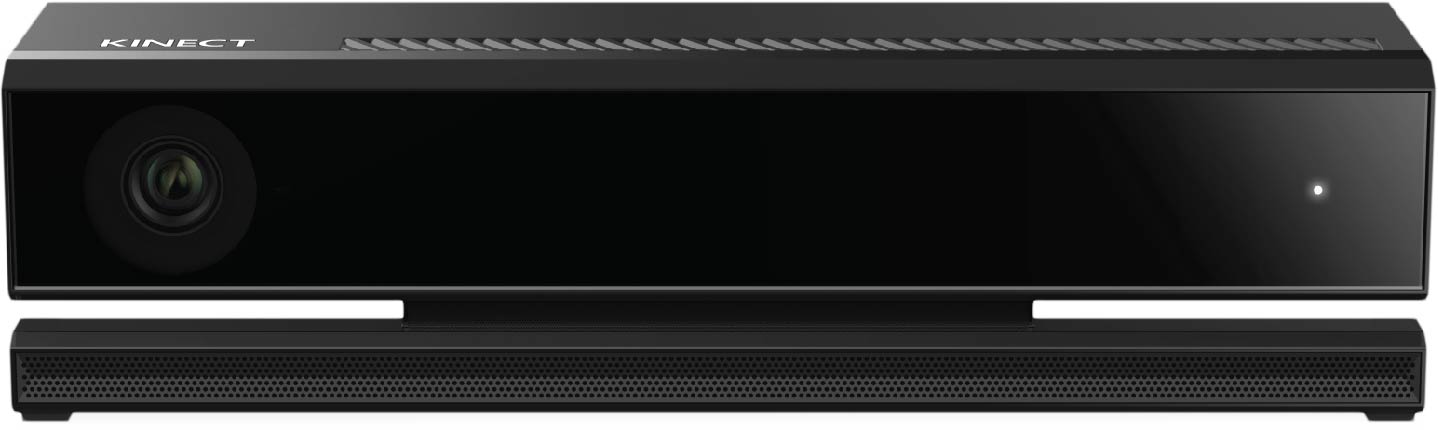 IR Emitters
RGB Camera
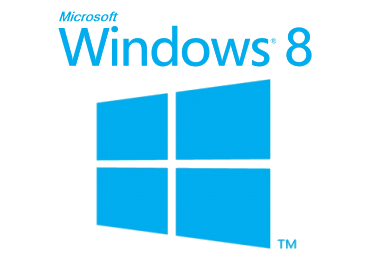 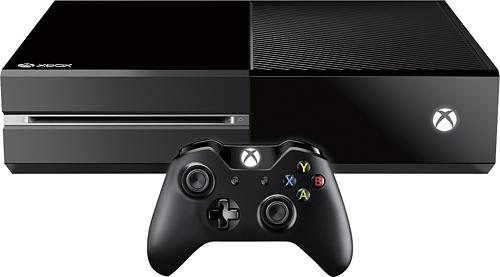 Microphone Array
What’s New in v2?
What’s New in v2?
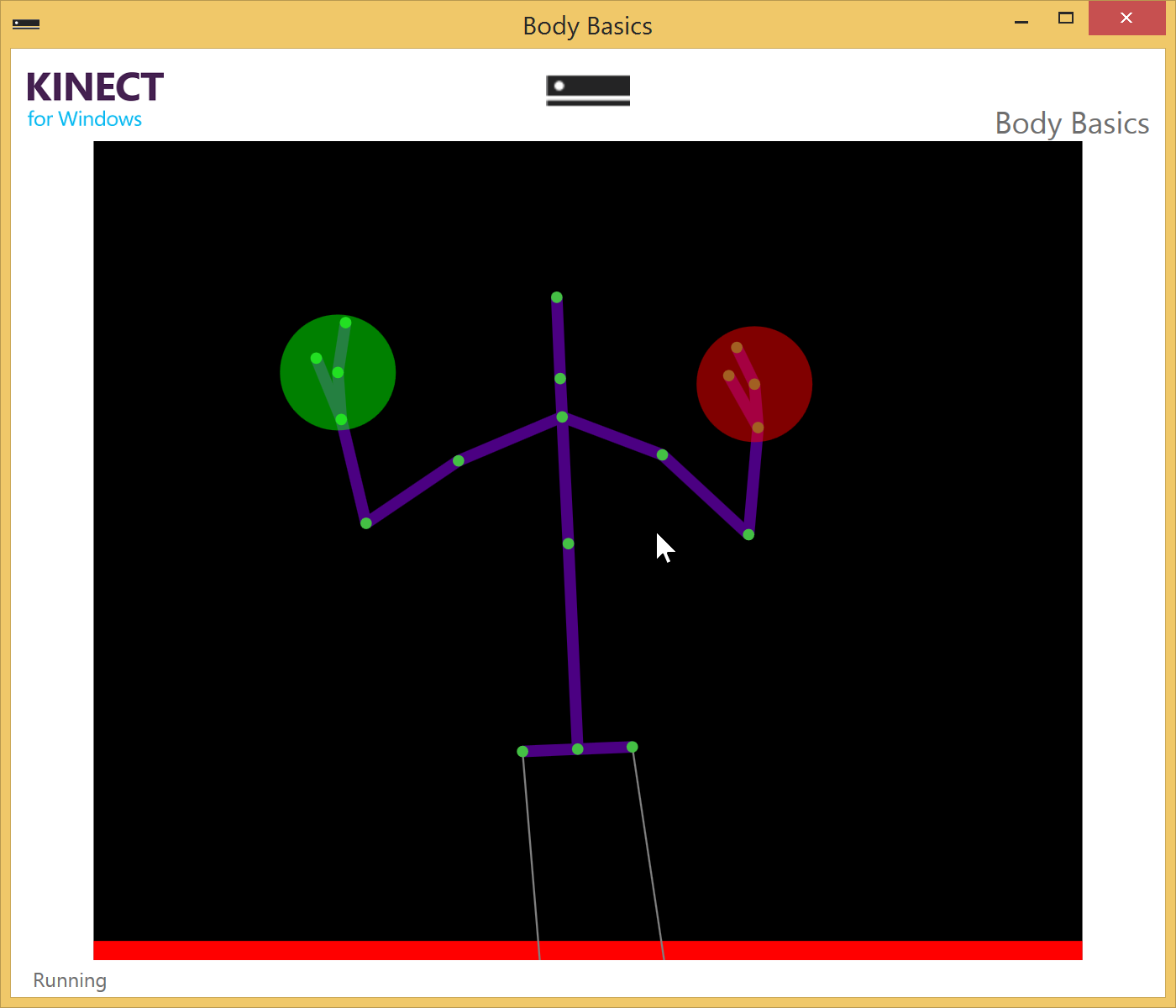 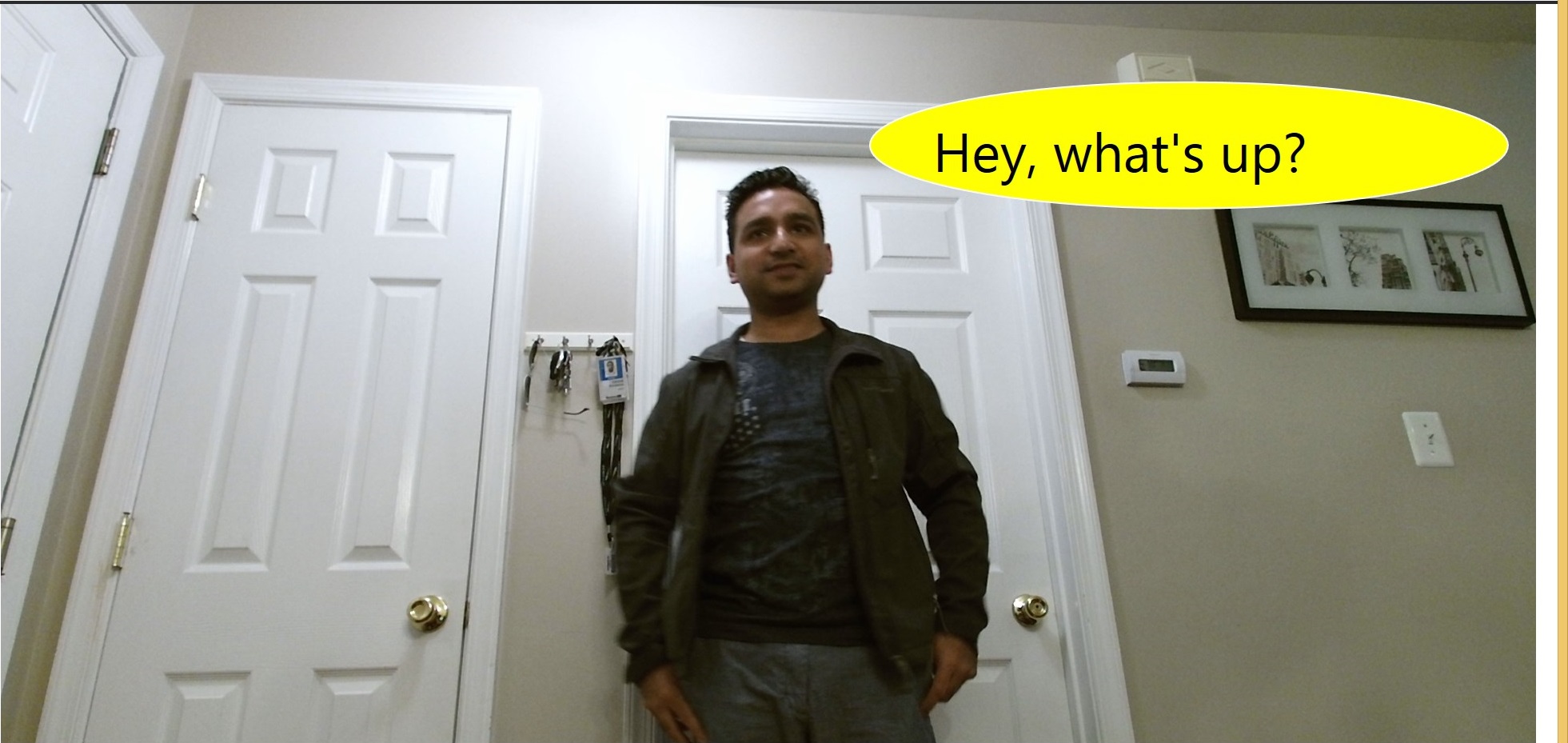 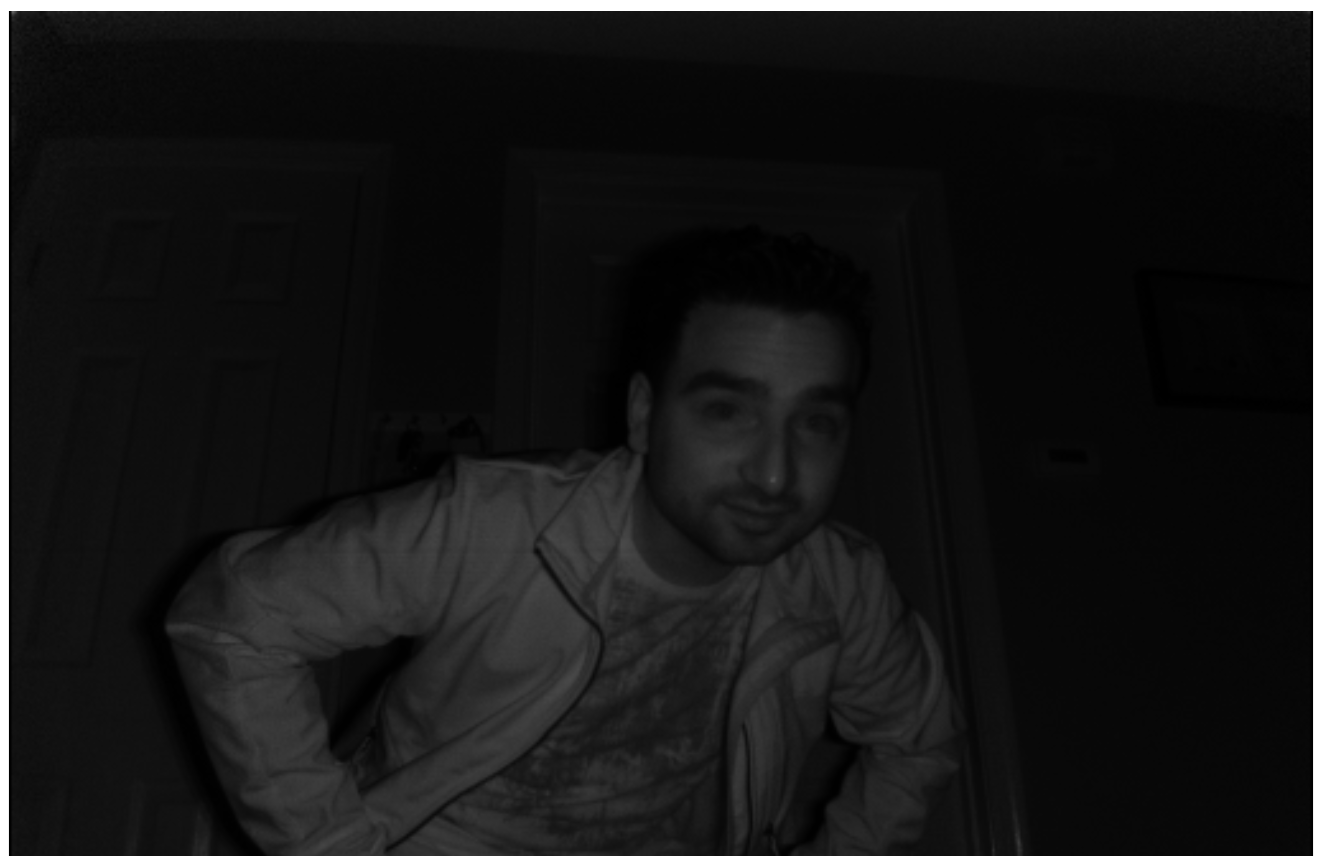 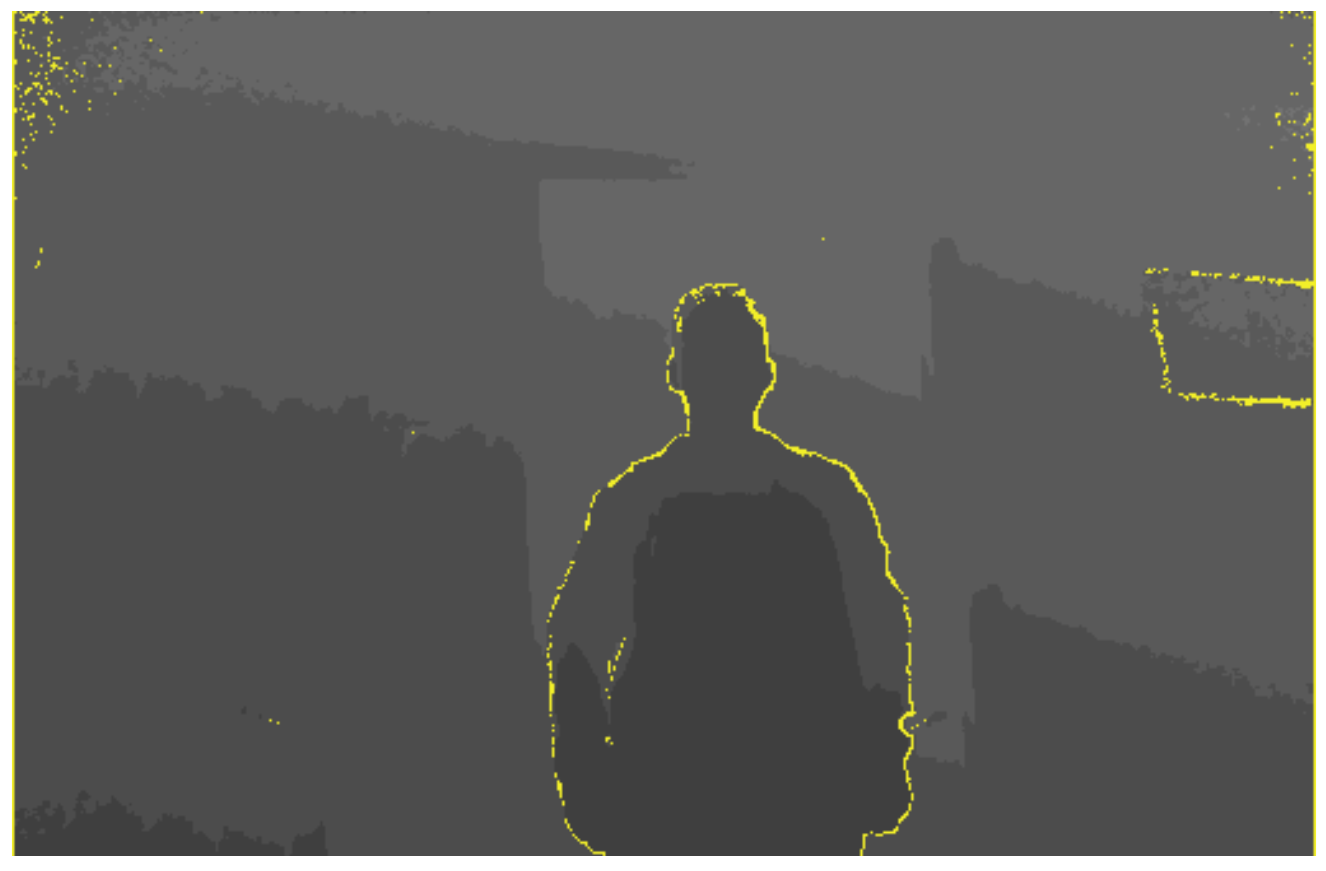 1080p color camera
Improved depth
Better infrared
More joints
Color Camera: What’s New
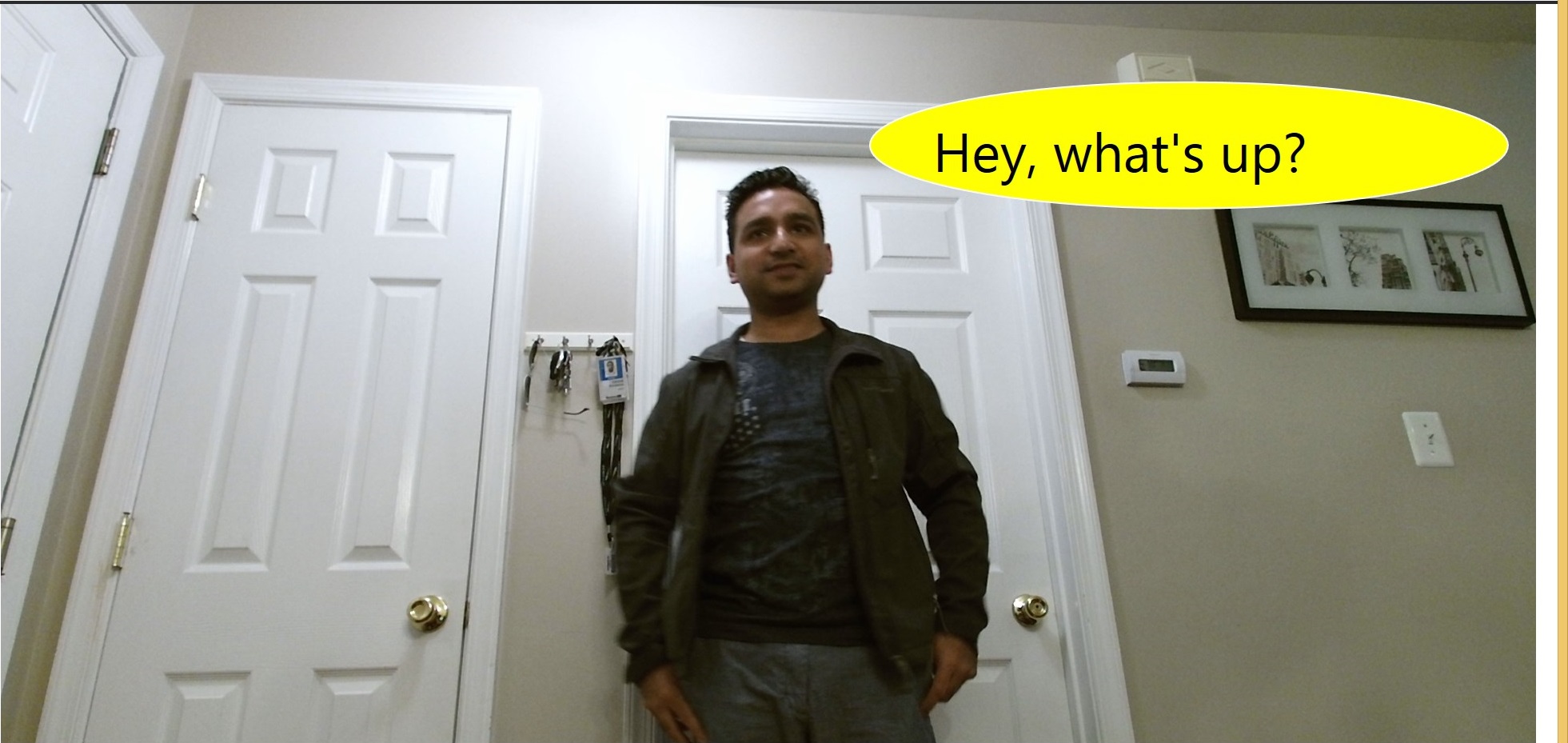 1080p @ 30 fps
1920 x 1080
3x depth fidelity
Wider view
Depth Sensor: What’s New
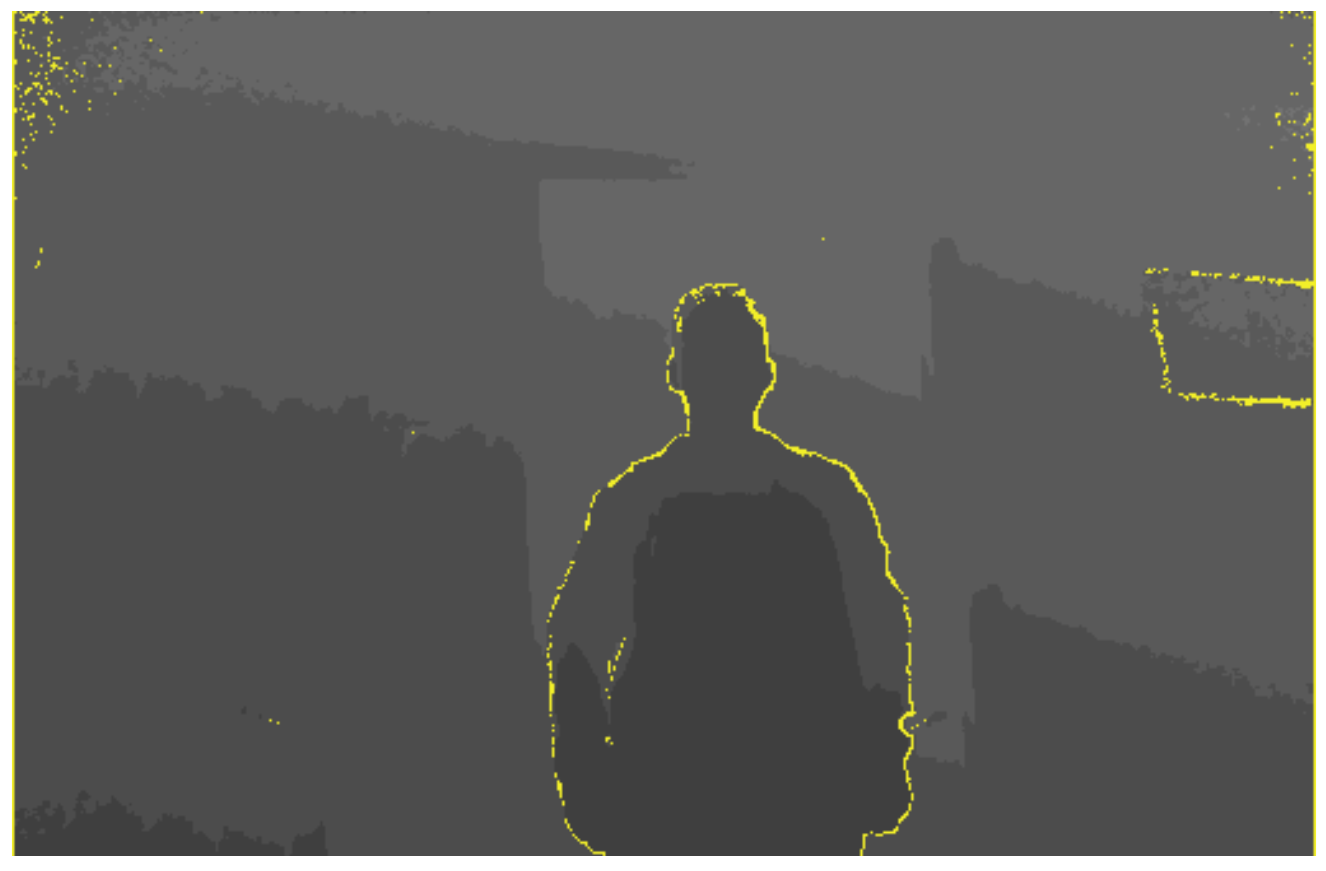 Lighting-independent
0.5 to 8 meters
No more short range mode
InfraRed: What’s New?
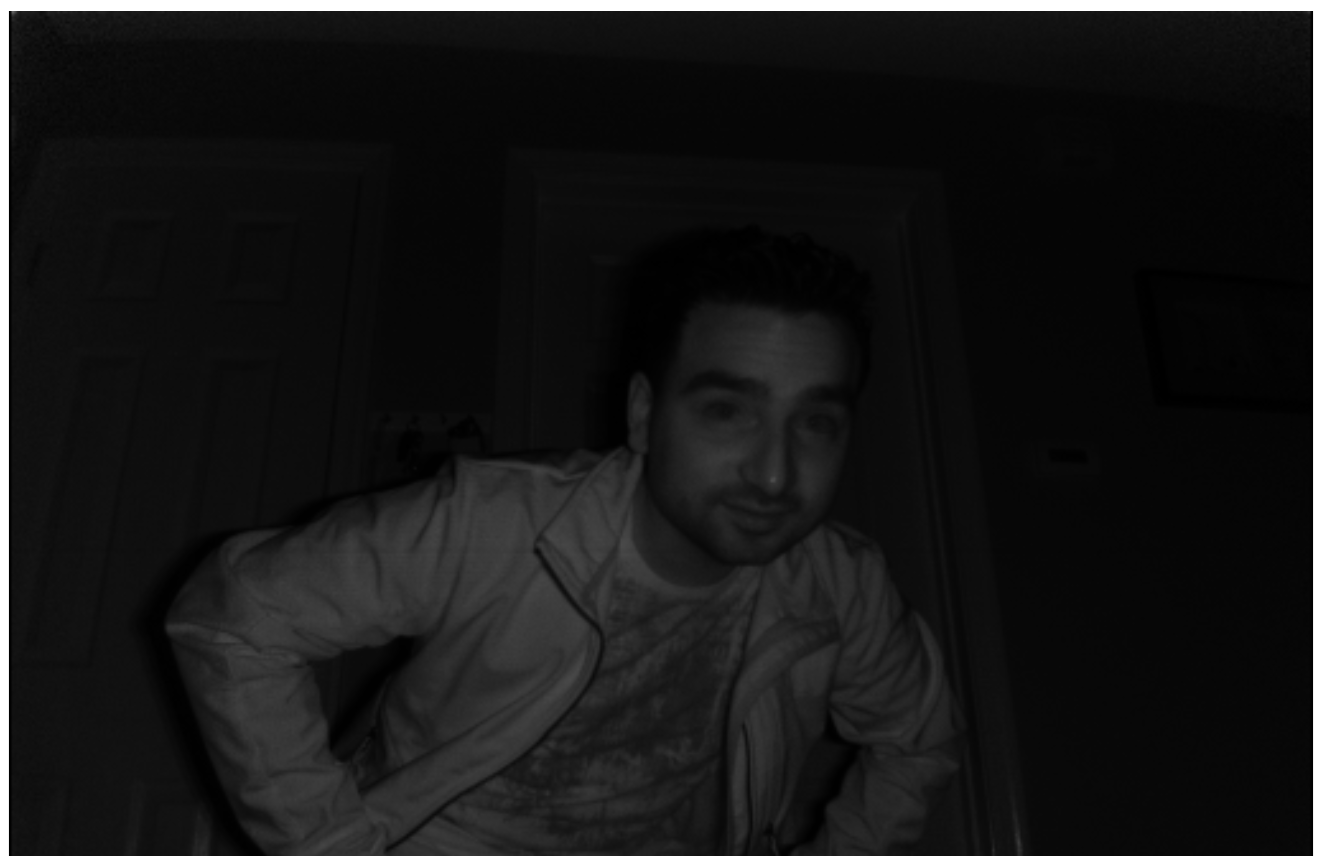 Better infrared
Ambient light removed
512x424 @ 30fps
Body Tracking
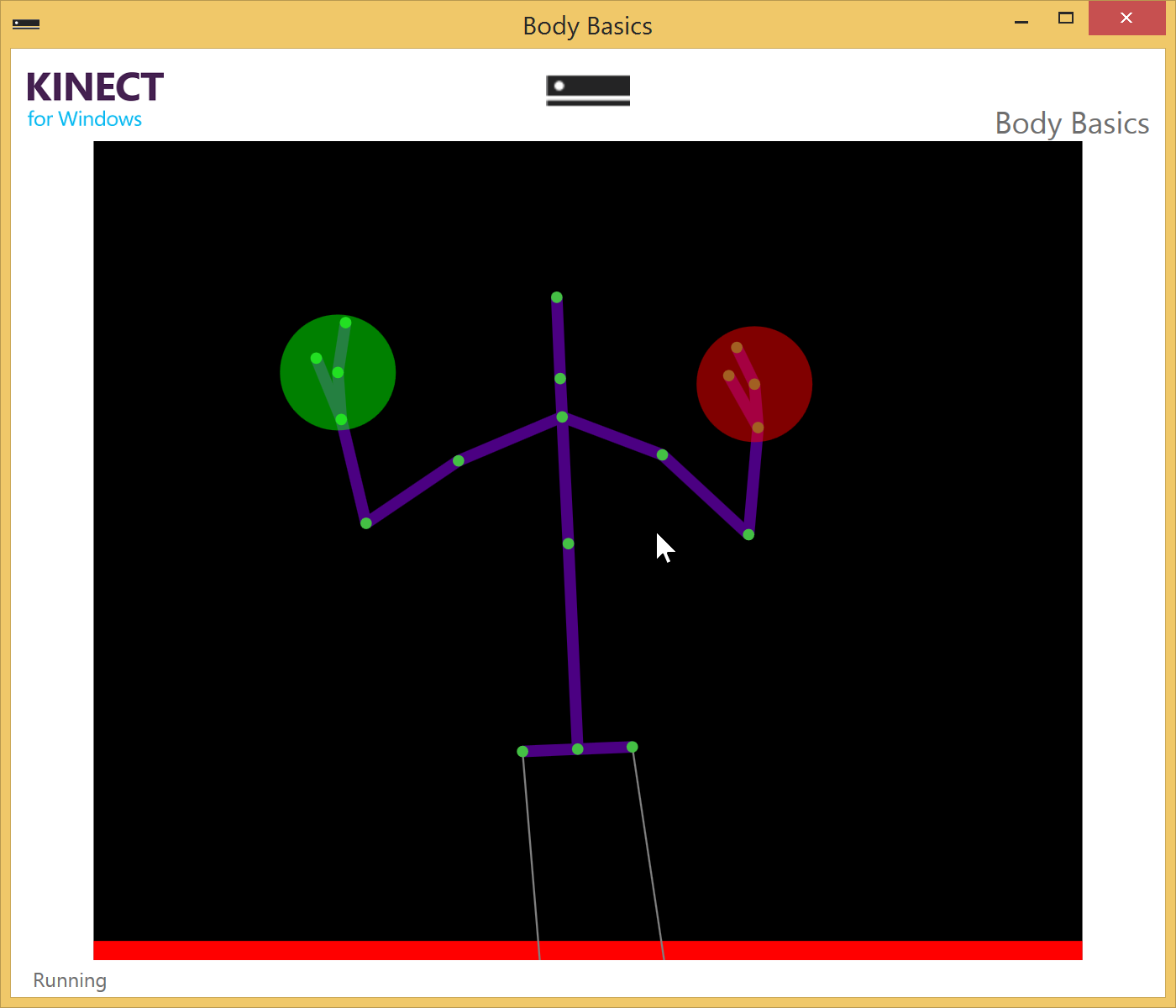 25 skeletal joints
Up to 6 people
Hand states on 2 bodies
open/closed, lasso
Joint rotation
Reading Stream/Frame Data
How Do You Get the Data?
Frame
Source
Sensor

Data


Detect the Sensor
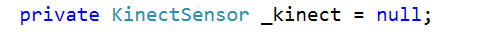 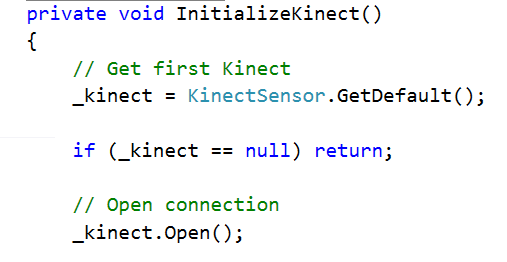 Detect the sensor
Capture the Source
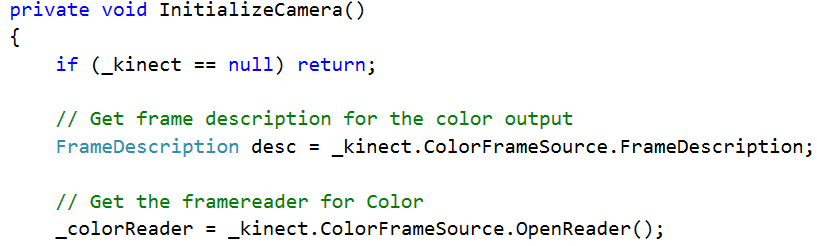 Open a “Reader” to capture the Source
Acquire a Frame
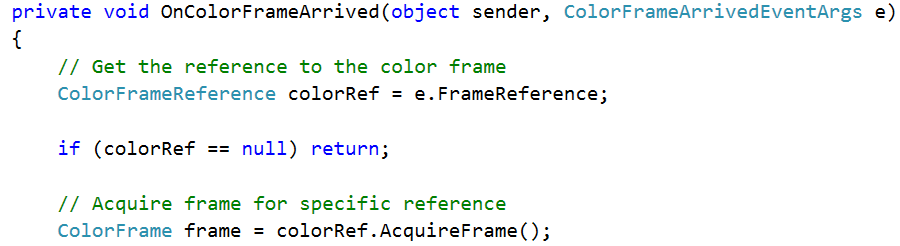 Acquire a Color Frame
Process the Data
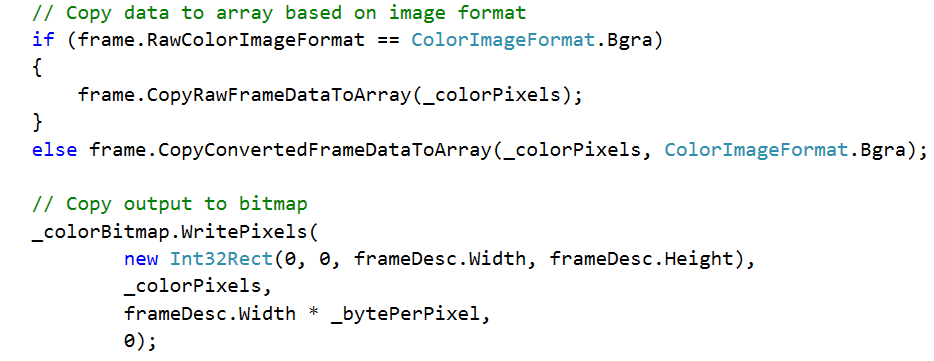 Draw Pixel Data
Mapping Coordinates
Acquiring Body Frames to Draw Joints
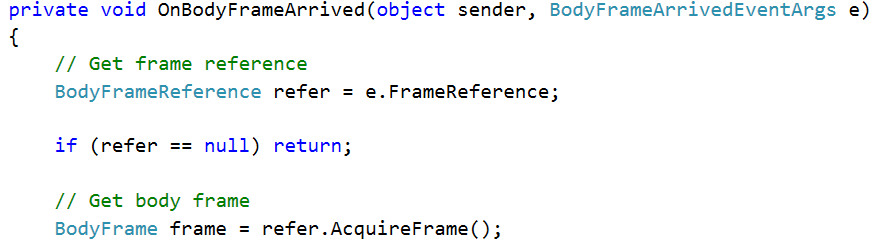 Acquire Body Frame
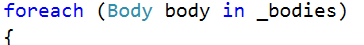 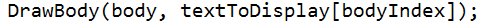 Draw Joints
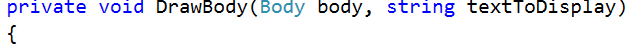 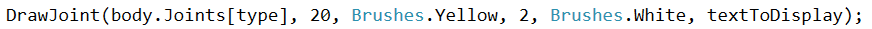 Using the Coordinate Mapper
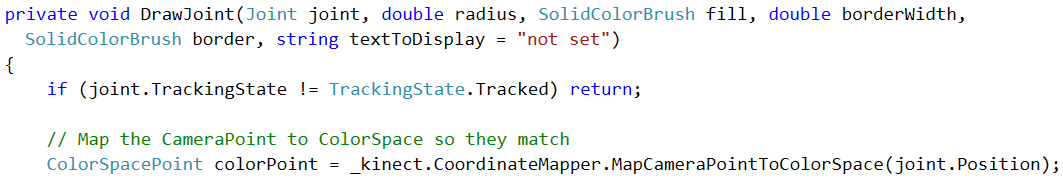 Get 2D point

Draw Comic Bubble in 2D coordinates
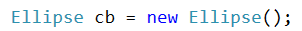 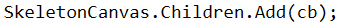 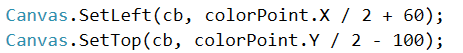 Start Drawing!
offset from joint
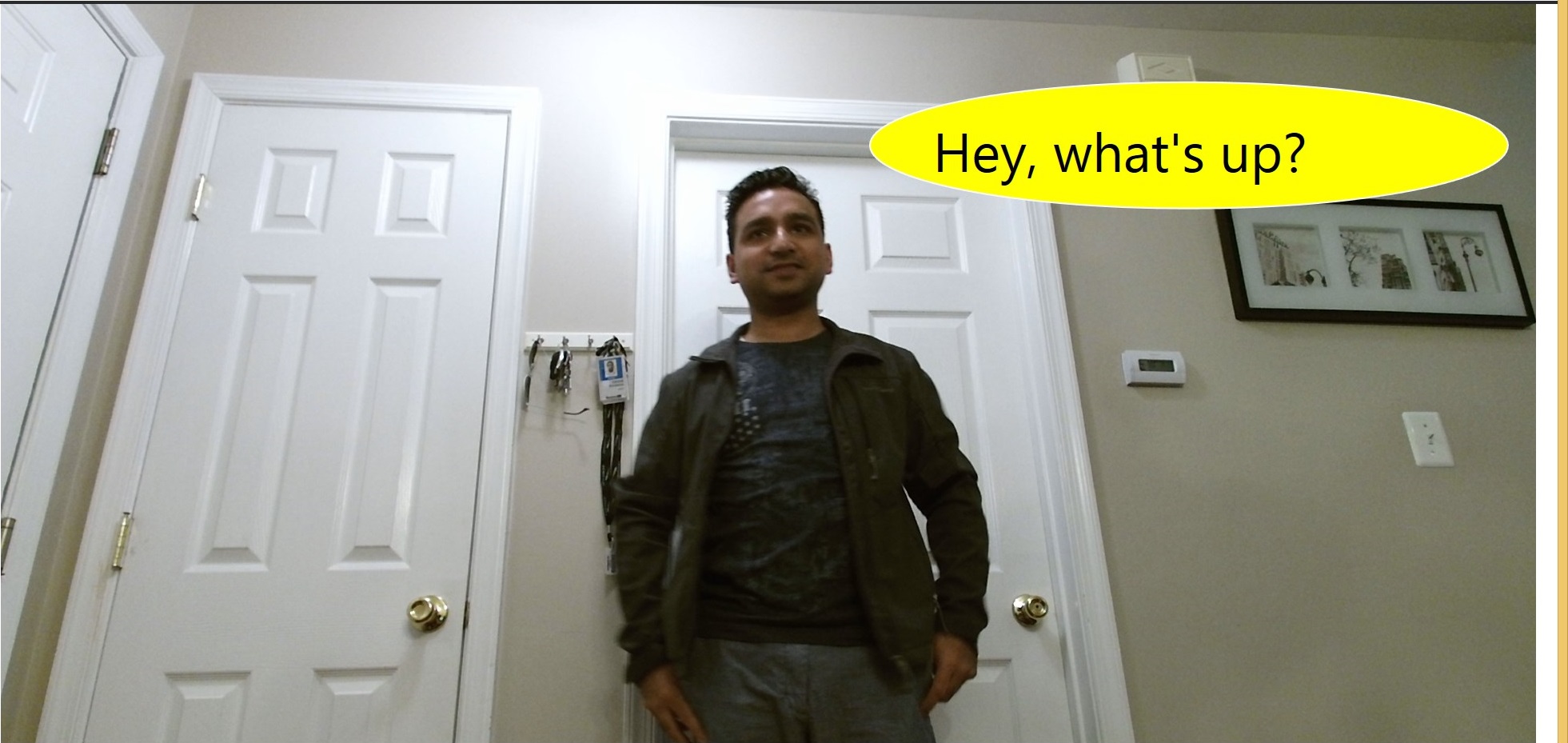 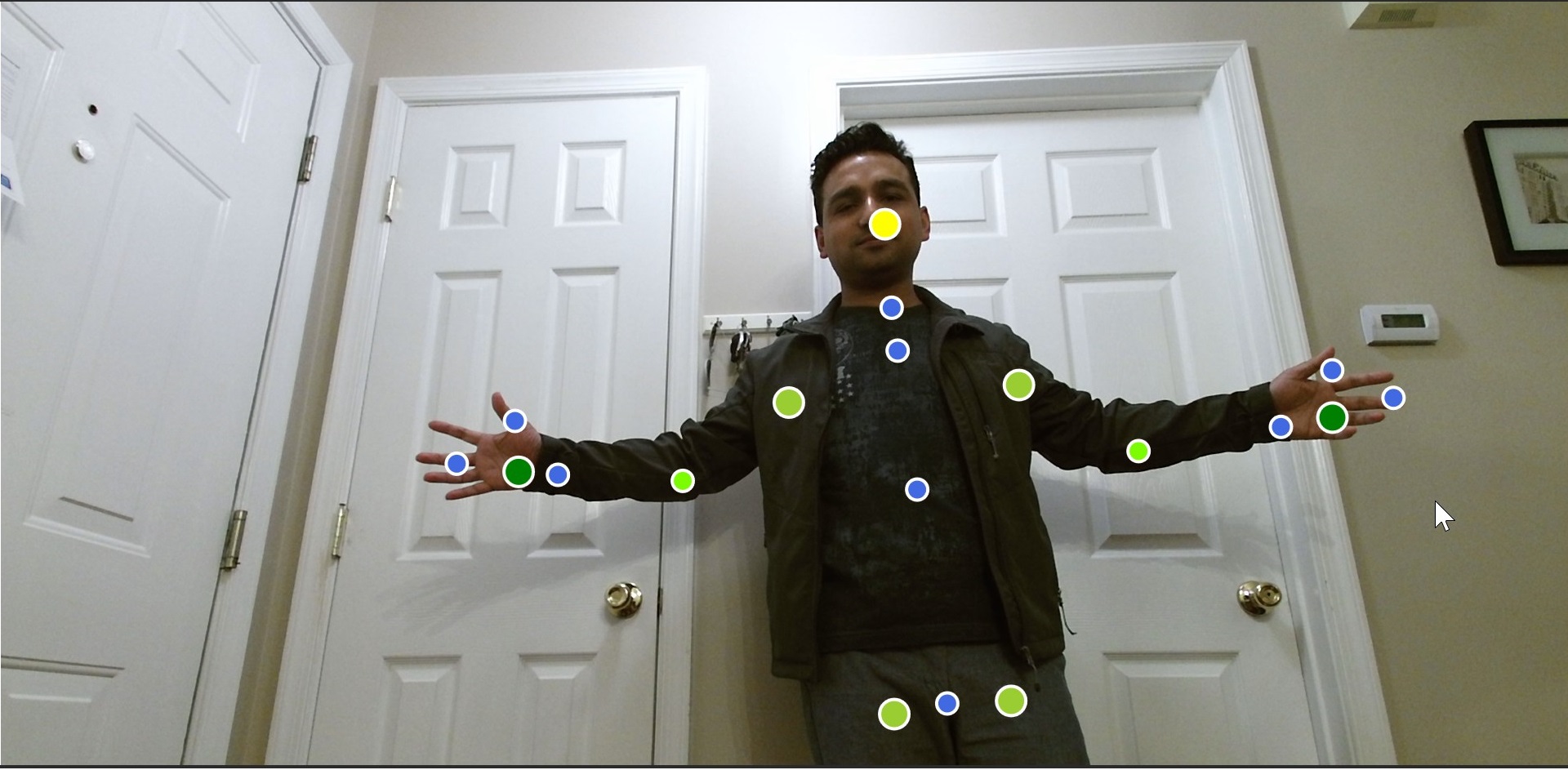 on the joints
Facial Expressions
Possible Facial Expressions
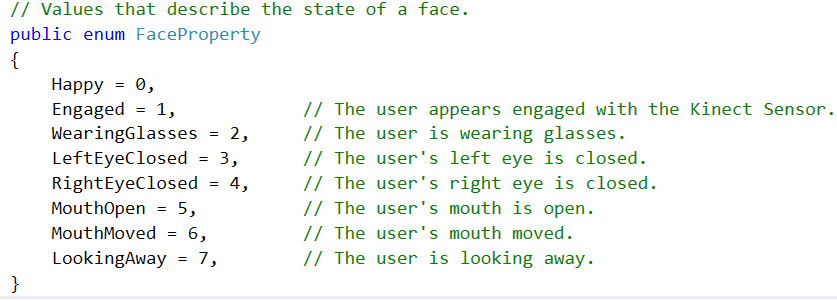 Capturing Frame Results
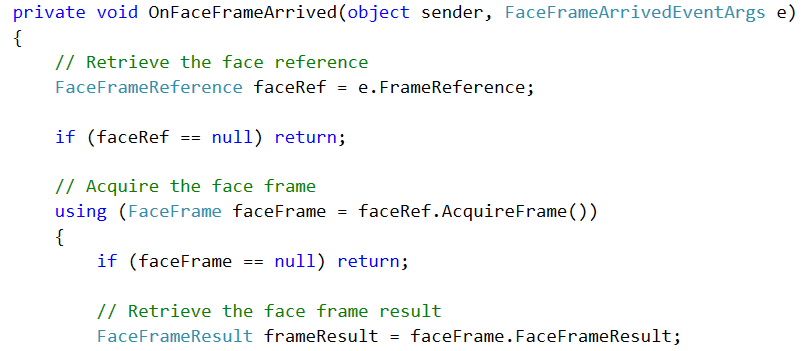 acquire frame
Determine Results
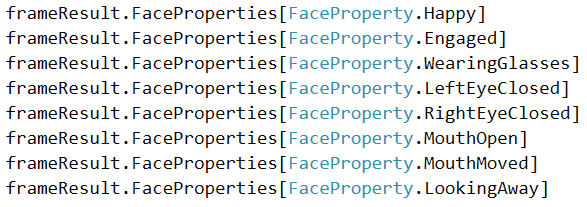 Reference: Tom Kerkhove’s “First Look at Expressions”:
https://github.com/KinectingForWindows/G2KExpressions
Use Case: Speech Bubbles!
Speech Bubbles for Kinect v2
Demo
What’s Next?
What’s Next?
Windows Store App, Unity Pro plugin, Xbox One
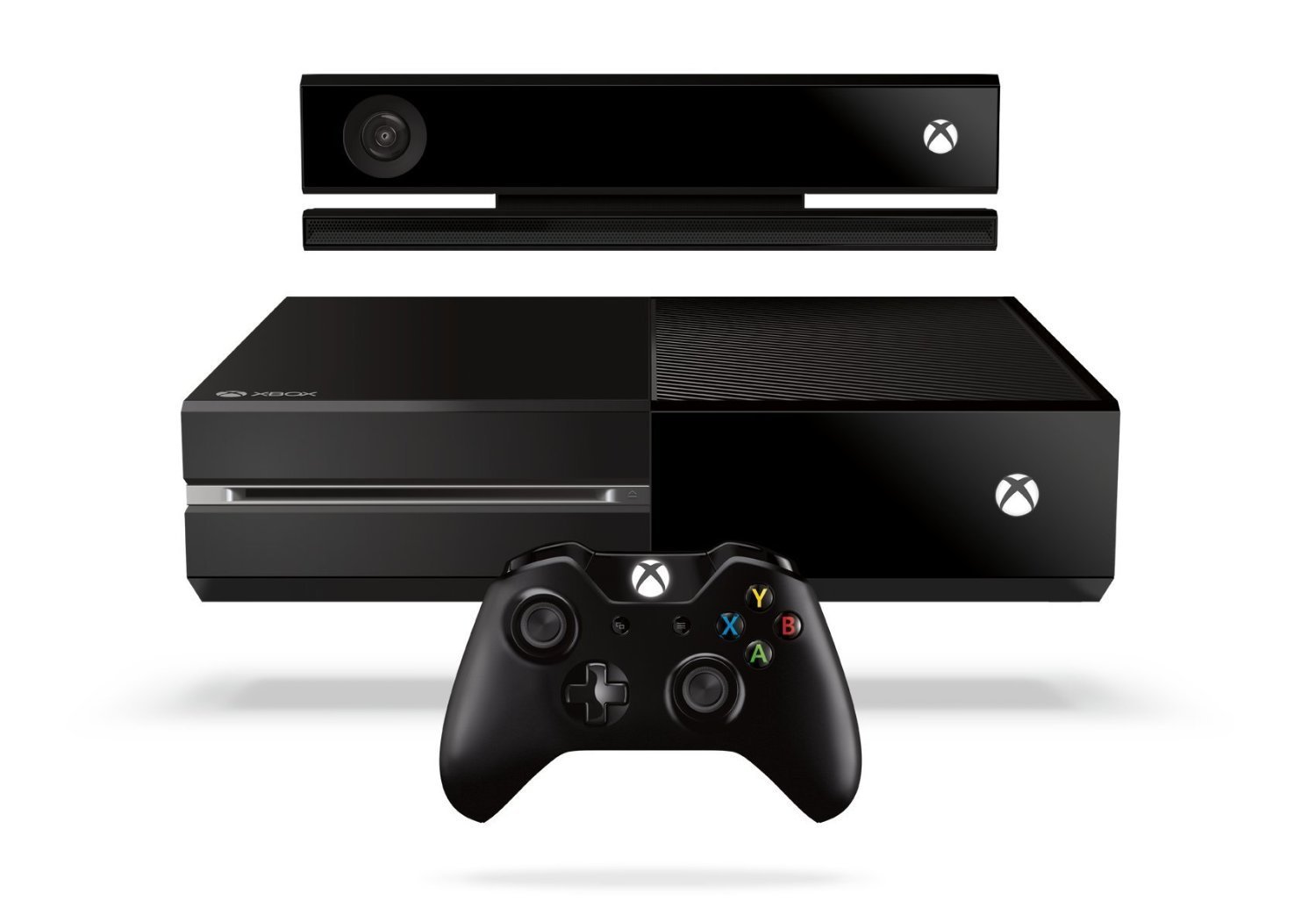 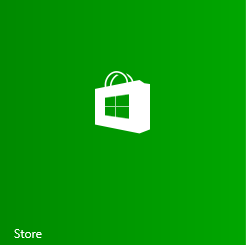 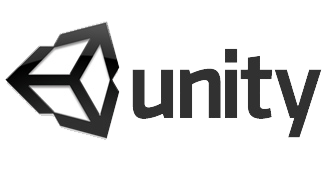 Technology Choices
Windows
C# & XAML/WPF
C++ & DirectX
HTML5/JS (store only)

Unity
C#
JavaScript
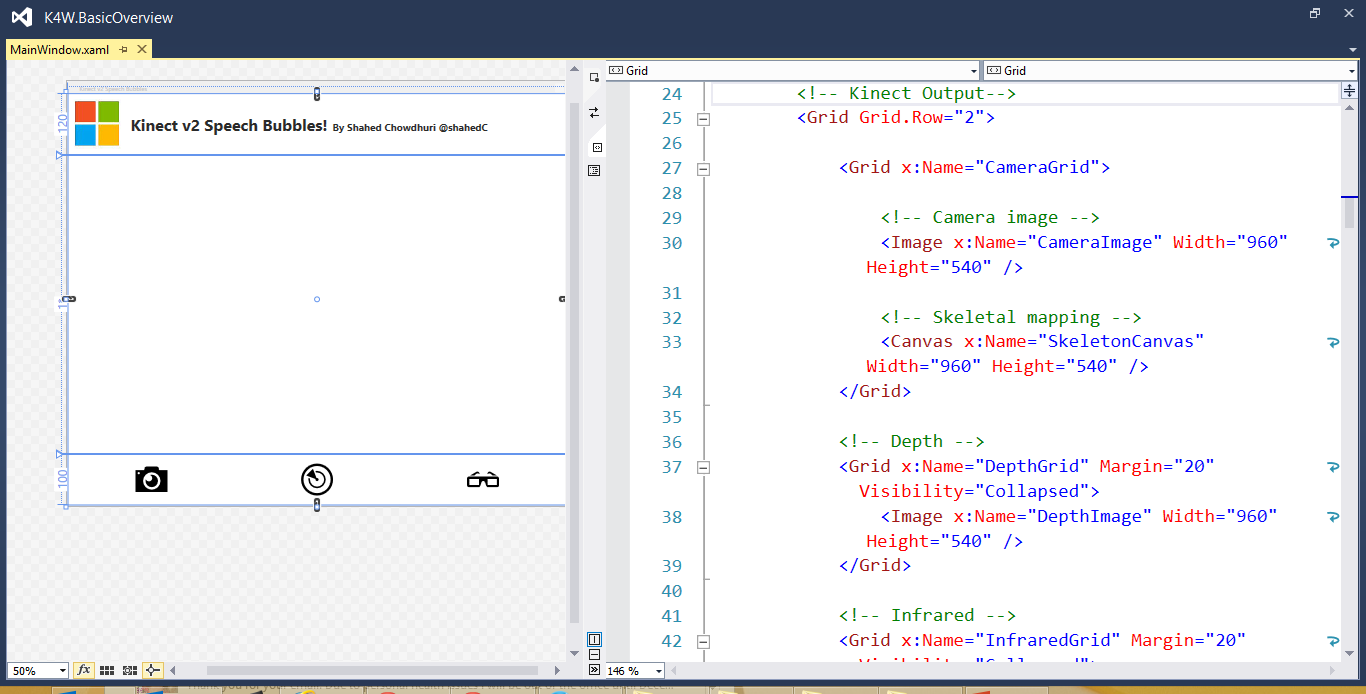 Resources/Links:
Get Kinect v2 for Windows (requires USB3 port and Windows 8.1): 
http://www.microsoft.com/en-us/kinectforwindows/purchase/
 
Download Visual Studio 2013 Community Edition:
http://aka.ms/vs2013ce 

Download free Kinect for Windows SDK:
http://www.microsoft.com/en-us/kinectforwindows/develop/
[Speaker Notes: Resources/Links:

Get Kinect v2 for Windows (requires USB3 port and Windows 8.1): 
http://www.microsoft.com/en-us/kinectforwindows/purchase/

Download Visual Studio 2013 Community Edition:
http://aka.ms/vs2013ce 

Download free Kinect for Windows SDK:
http://www.microsoft.com/en-us/kinectforwindows/develop/]
Resources/Links: (continued)
Get sample code from Kinect MVP Tom Kerkhove:
https://github.com/KinectingForWindows/G2KBasicOverview 
https://github.com/KinectingForWindows/G2KExpressions 

Get the code for Speech Bubbles:
https://github.com/shahedc/SpeechBubblesForKinect 

Watch MVA Video Tutorial, by Ben Lower and Rob Relyea:
http://aka.ms/kinectv2mva
[Speaker Notes: Resources/Links: (continued)

Get sample code from Kinect MVP Tom Kerkhove:
https://github.com/KinectingForWindows/G2KBasicOverview 

Get the code for Speech Bubbles:
https://github.com/shahedc/SpeechBubblesForKinect 

Watch MVA Video Tutorial, by Ben Lower and Rob Relyea:
http://aka.ms/kinectv2mva]
Contact
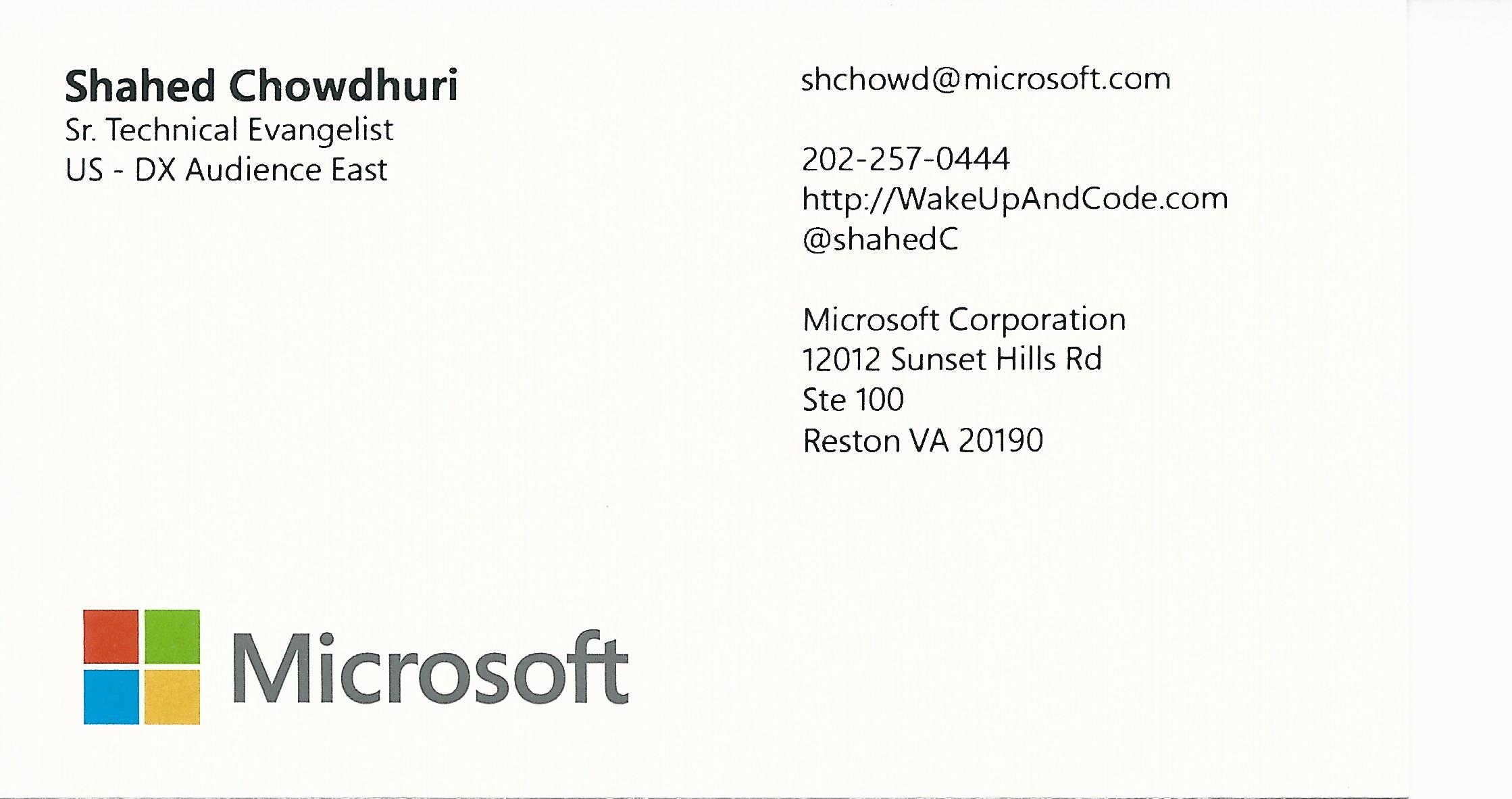 Email: shchowd@microsoft.com  Twitter: @shahedC
[Speaker Notes: Contact

Microsoft email: shchowd@microsoft.com
Personal Twitter: @shahedC

Dev Blog: WakeUpAndCode.com]